Leveraging Data-Driven Decision Making to Drive Student Success, Retention, and Accessibility Initiatives
Eric Kunnen (Grand Valley State University)John Scott (Blackboard Inc.)Virginia Lacefield (University of Kentucky)Brian Bourgon (College of Southern Nevada)
Objectives & Agenda
Objectives 
Gain insight from an unprecedented data set around content accessibility and UDL in the LMS.
Learn strategies in using data integration to support student success and retention initiatives.
Discover ways to use student data not just for institutional reporting or service improvement, but to benefit individual students and increase campus collaboration.

Agenda
Introductions
Presentations
Discussion and Q&A
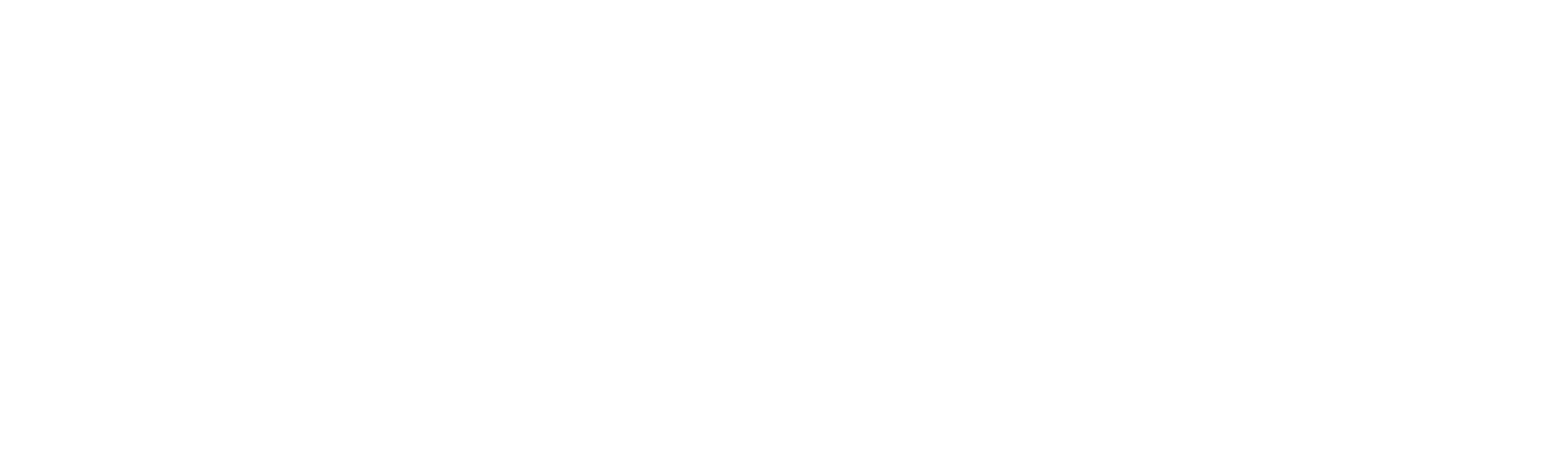 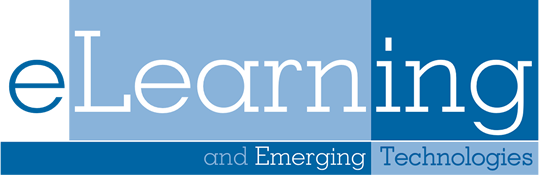 gvsu.edu/elearn | @gvsuelearn
A Data-Informed Approach to Inclusive Learning: Scaling Accessibility

Eric Kunnen | @ekunnenAssociate Director of eLearning and Emerging Technologies

John Scott | @johnscottworks
Product Manager, Blackboard Inc.
Sherry BarrickloweLearning and Instructional Technology Specialist
Hunter BridwellDigital Media Developer
Supporting UDL through BIG Data and Small Data
Scaling Accessibility
Learner Preference through Multiple Modes of Representation
Addressing Content Accessibility Issues at Scale in the LMS 
Catalyzing a Culture Shift at the Course Level
Data-informed Professional Development
Grand Valley State University - eLearning and Emerging Technologiesgvsu.edu/elearn | @gvsuelearn
Supporting Diverse Learner Needs and Abilities through Proactive Inclusion
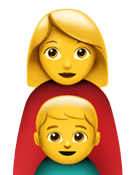 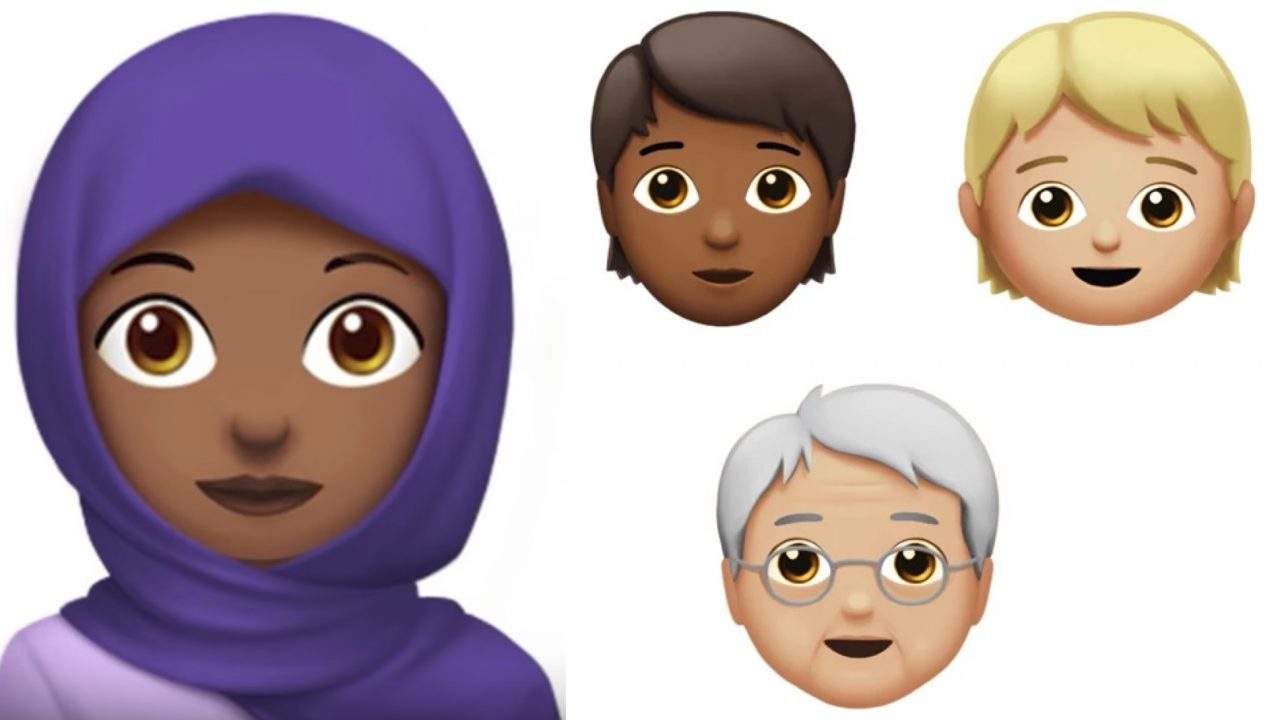 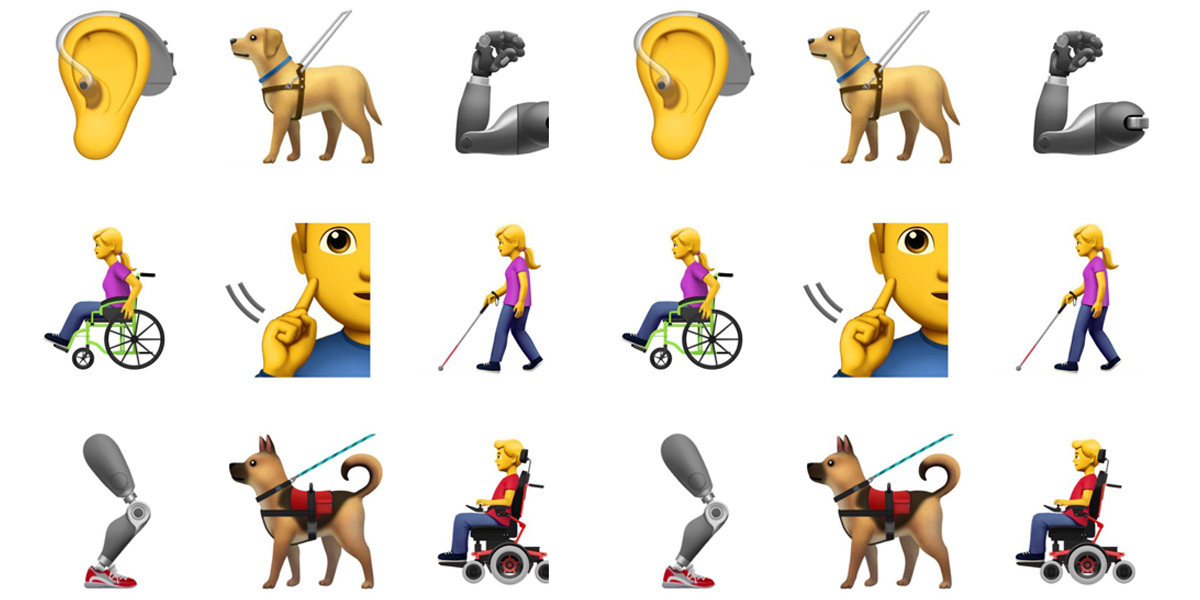 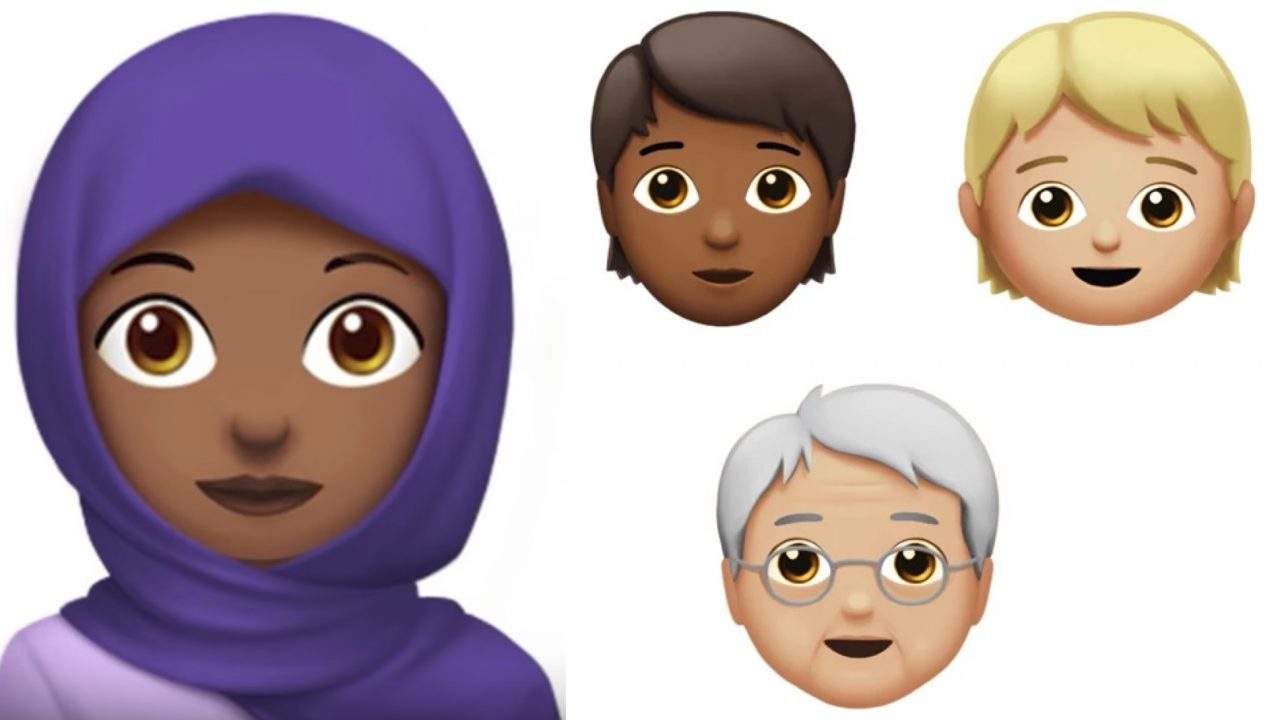 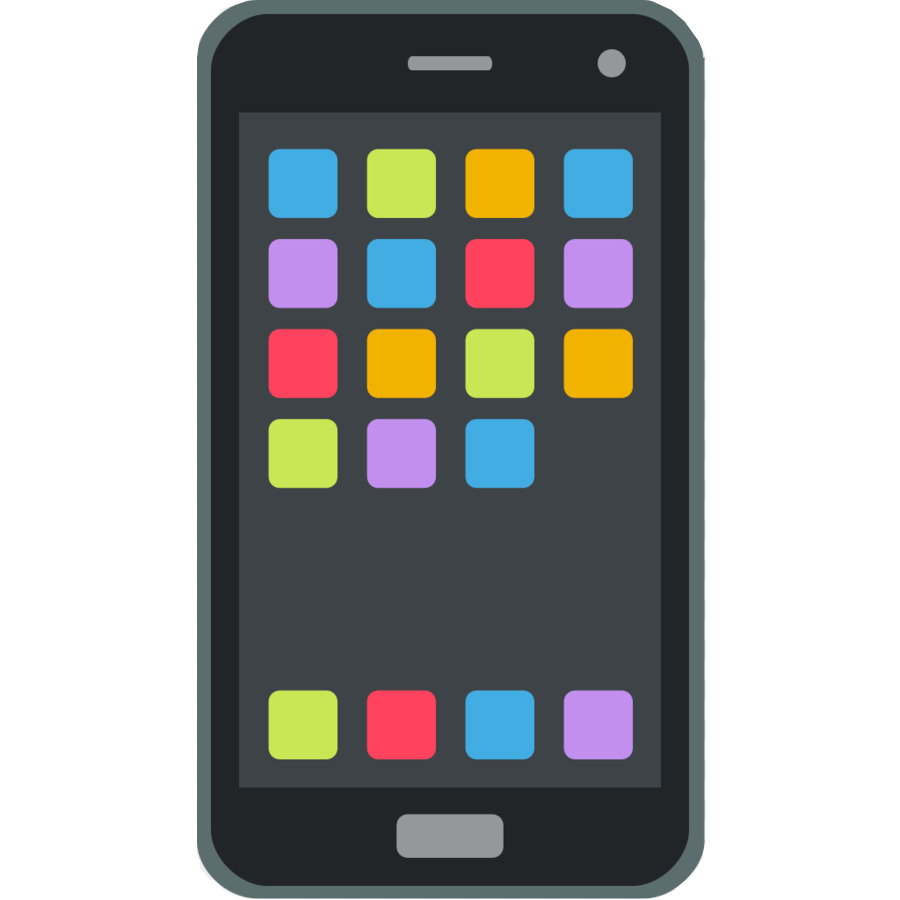 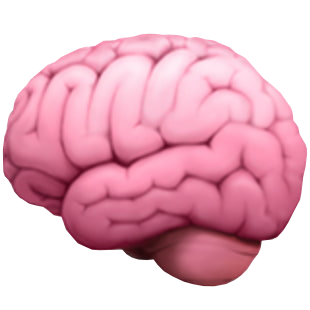 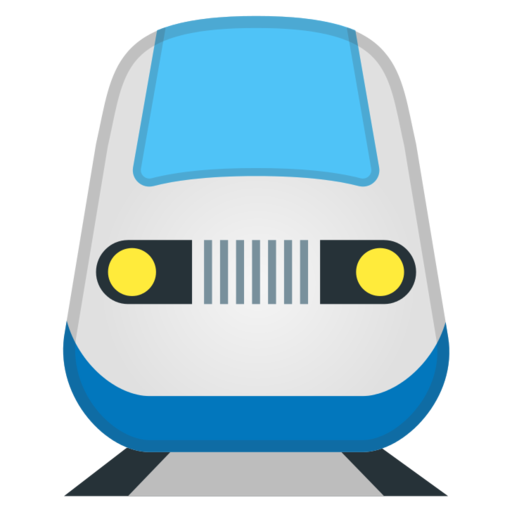 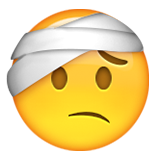 Grand Valley State University - eLearning and Emerging Technologiesgvsu.edu/elearn | @gvsuelearn
GVSU: Accessibility Context
Policies & Guidelines
All systems and policies ensure inclusiveness and accessibility. (Compliance & Commitment) 

Vision, Values, Strategic Plan
“GVSU demonstrates its commitment to providing an inclusive learning environment where all students can explore new directions, find their niches, and develop skills for life and productive careers.” 

“GVSU values all identities, perspectives, and backgrounds and is dedicated to incorporating multiple voices and experiences into every aspect of its operations …removing the barriers to full participation and providing a safe, inclusive, vibrant community for all.”

Culture
Awareness, Capacity, Insight, Education
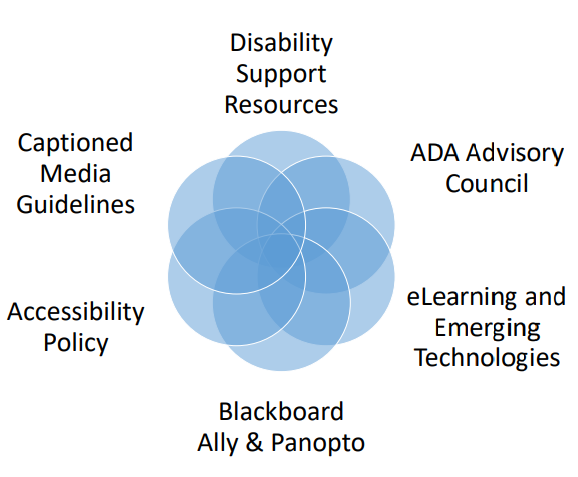 Grand Valley State University - eLearning and Emerging Technologiesgvsu.edu/elearn | @gvsuelearn
Machine Learning Algorithms to Scale Learner Preference
650M+
Files Analyzed by Bb Ally
  
Worldwide
Grand Valley State University - eLearning and Emerging Technologiesgvsu.edu/elearn | @gvsuelearn
“Alternative Formats” On-demand
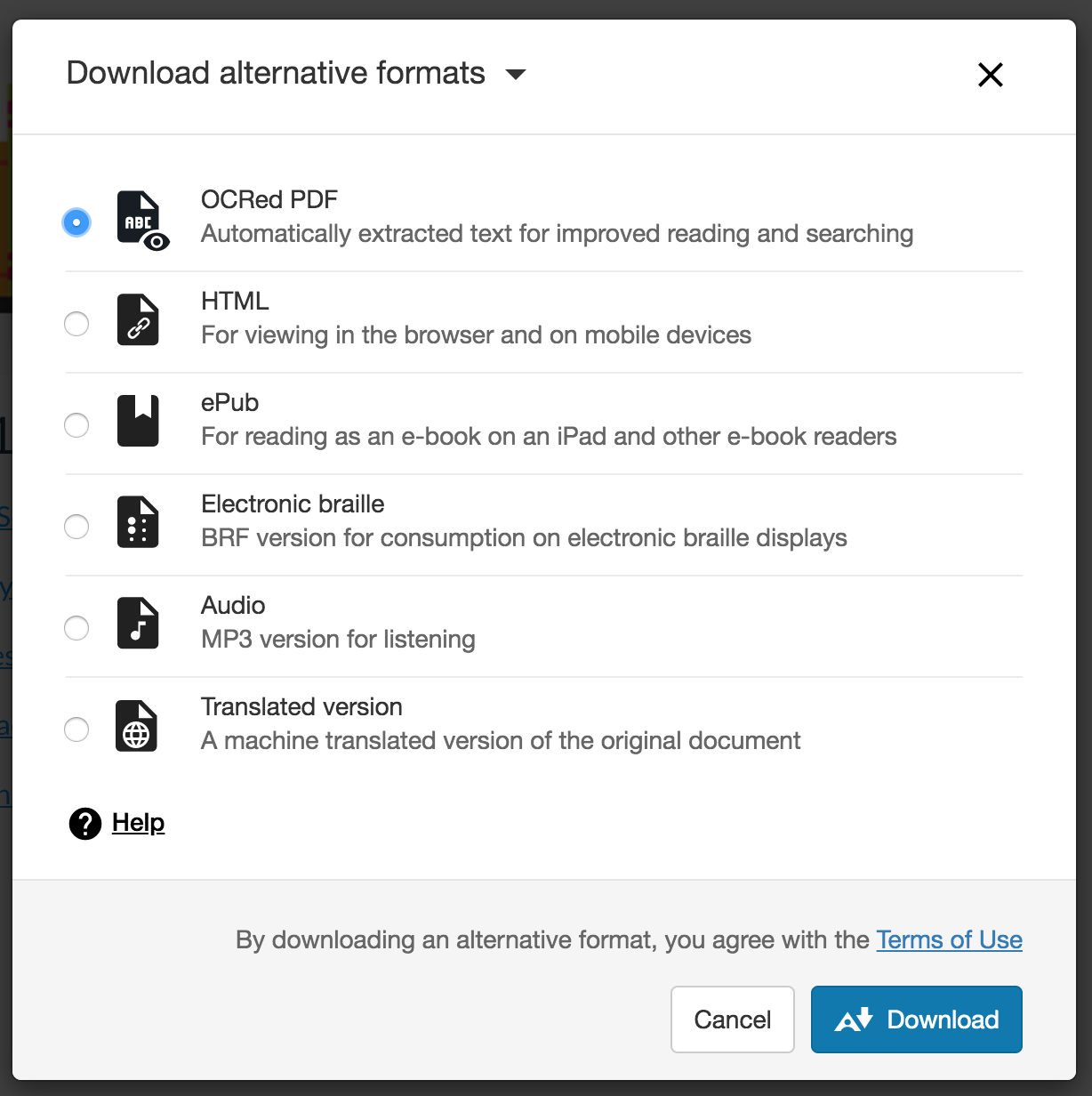 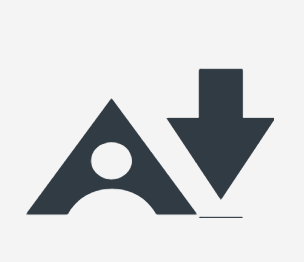 Grand Valley State University - eLearning and Emerging Technologiesgvsu.edu/elearn | @gvsuelearn
Impact of “Alternative Formats” in North America Last 12 Months
2.9M+
Alternative Format Downloads
Grand Valley State University - eLearning and Emerging Technologiesgvsu.edu/elearn | @gvsuelearn
GVSU: Impact of “Alternative Formats” in last 12 Months
24K+
Alternative Format Downloads
Over 4,000 Courses
Grand Valley State University - eLearning and Emerging Technologiesgvsu.edu/elearn | @gvsuelearn
GVSU: Alternative Format Downloads over Time
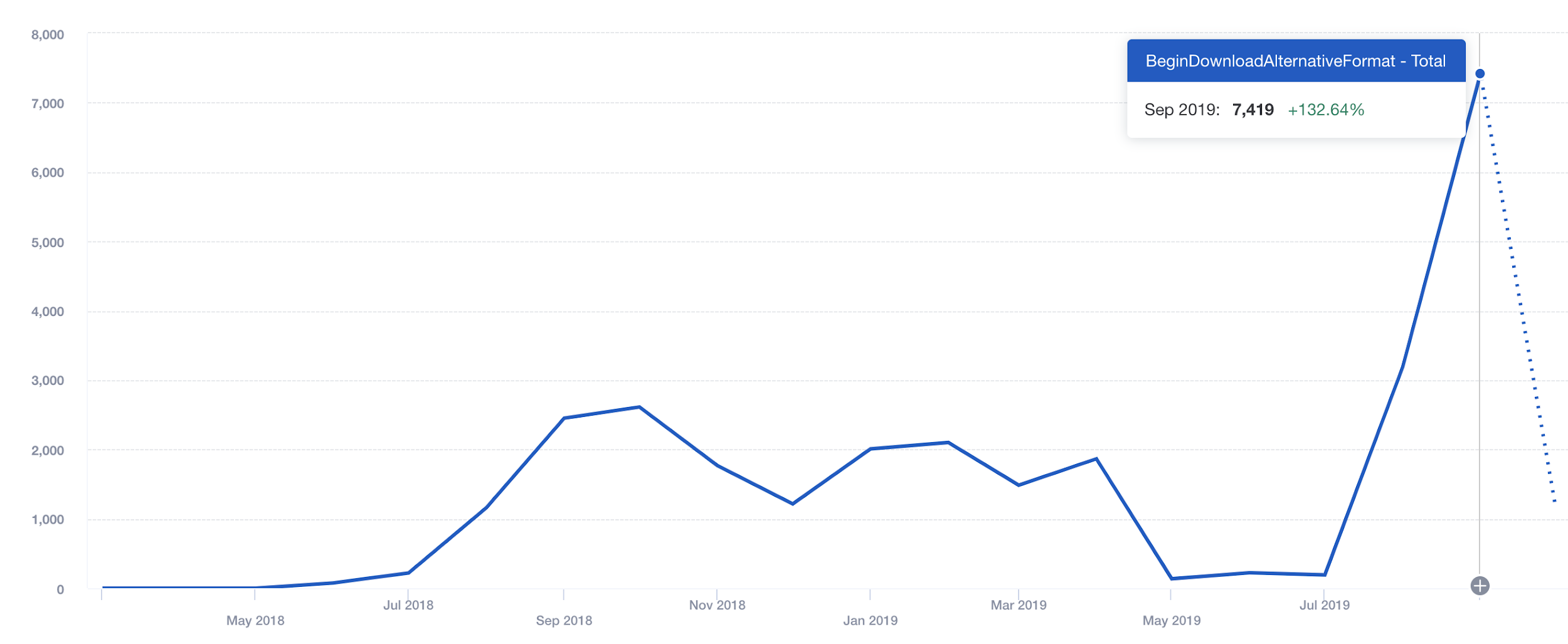 Grand Valley State University - eLearning and Emerging Technologiesgvsu.edu/elearn | @gvsuelearn
Digital Content in the LMS is FULL of Accessibility Barriers
GVSU: Content Breakdown by Semester
GVSU: Accessibility over Time
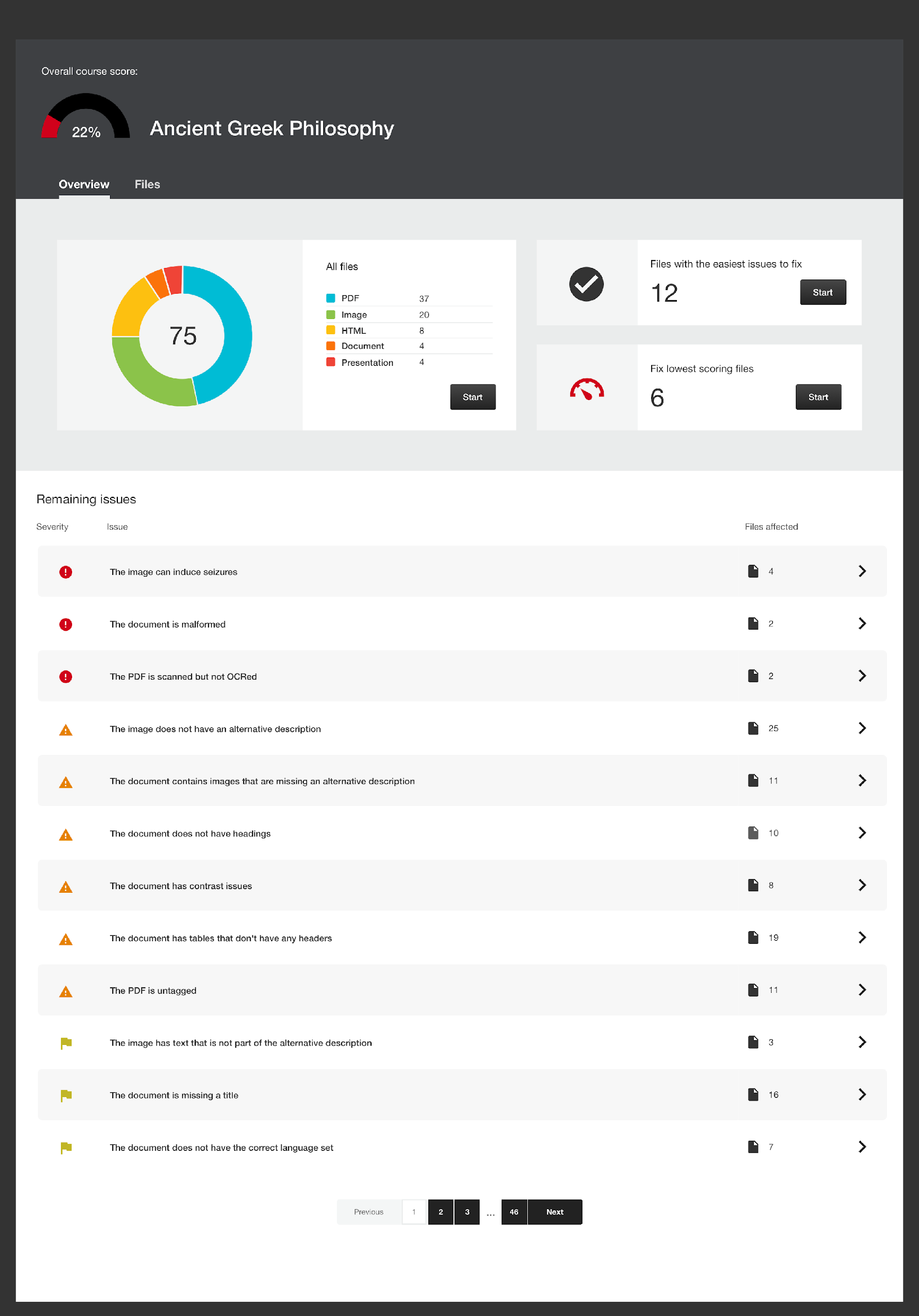 Course Accessibility Report: 
For Instructors to Strategize and Prioritize
Overall Score & Content Breakdown 
Prioritize by:
Ease / Impact
Issue Severity
File Score
Grand Valley State University - eLearning and Emerging Technologiesgvsu.edu/elearn | @gvsuelearn
Files Fixed through Instructor Feedback in North America last 12 Months
39.5%
Click to Fix
431K+
Files Altered
83%
Improved Score
Types of Files Fixed in North America over 12 Months
Grand Valley State University - eLearning and Emerging Technologiesgvsu.edu/elearn | @gvsuelearn
GVSU: Files Fixed Through Instructor Feedback since 8/1/18
18.6%
Click to Fix
945
Files Altered in 
305 courses
75%
Improved Score
Grand Valley State University - eLearning and Emerging Technologiesgvsu.edu/elearn | @gvsuelearn
GVSU: Using Data to Inform Strategy...
Messaging Strategy: Reaching out to Faculty / Targeted Tips
Demonstrating Progress and Challenges to Academic Leadership
Gamifying and Engaging Culture - “Fix your Content” Contest
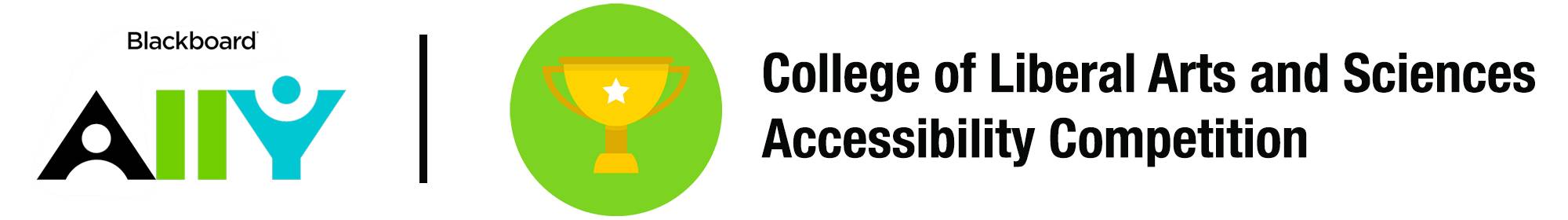 Grand Valley State University - eLearning and Emerging Technologiesgvsu.edu/elearn | @gvsuelearn
Student Success Through Data Integration and Targeted Student Outreach
Brian Bourgon
Director, Enterprise Applications
College of Southern Nevada
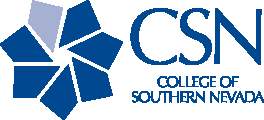 Nevada Promise Scholarship
CHALLENGES
SOLUTIONS
Centralized Application
Shared Instance of the SIS
Self-Reported Data
Duplicates, falsely reported data keys, segmented data
Diverse Reporting Needs
Institutional Leadership, NSHE BoR, NV Legislature
Institution Wide Collaboration
Data Warehousing
Mass Communication
Centralized Data Interface
Back End Data Protection
Trust
•
Nevada Promise Scholarship
POSITIVE RESULTS
Year Over Year Improvement
811 completers to 1120
16% increase when accounting for application pool size
Legislation Changes Based on Reapplication Data
Fewer Service Hours Required
SAP and Attempted Credits
Nevada Promise Scholarship
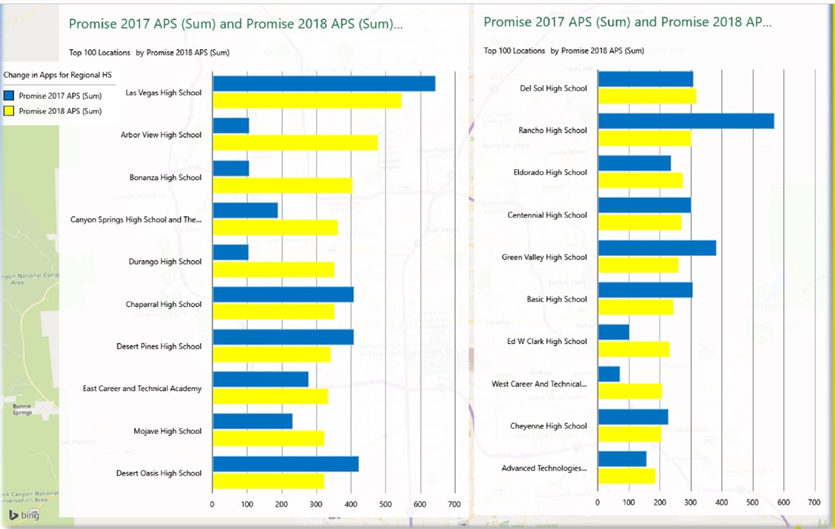 Summer Bridge Program
CHALLENGES
SOLUTIONS
Identifying Targeted Audience
Short Turnaround Time
Multiple Iterations to Maximize Use of Funding
Cross-System Data Collection
Utilizing Existing Data Integrations
Collaborative Institutional Knowledge
Summer Bridge Program
POSITIVE RESULTS
College Credit Earned
192 New Students with College Level English Credit
Math Confidence and Remediation
Improved Placement Scores
Student Readiness
Student Connections
Institutional Familiarity
Leadership Training
NVP and Summer Bridge Program
ADDITIONAL TAKEAWAYS
Iterative Development
Flexible Schema
Keep the Raw Data
Audit Collaboratively
Record Anecdotal Data
First-Year Surveys as Drivers of
Early Interventions with At-Risk Students
Virginia Lacefield | @shanodine
Enterprise Architect / Data Acrobat
Institutional Research and Advanced Analytics
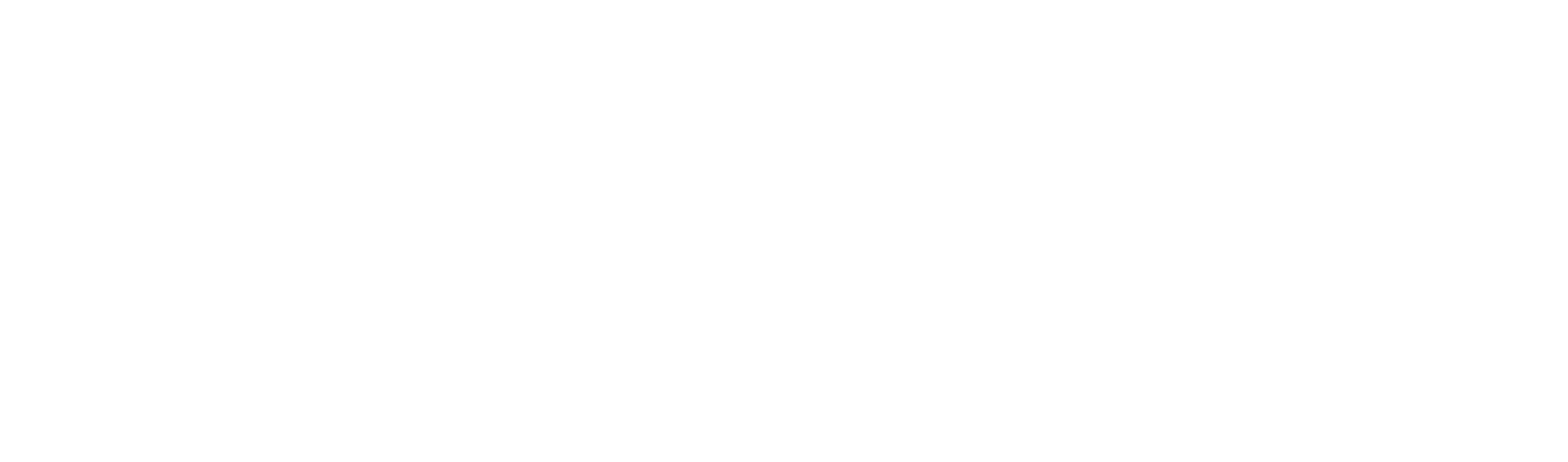 A Brief History of theFirst-Year Student Questionnaire
Descriptive Survey
  				Predictive Survey
 						 Interactive Survey									Questionnaire
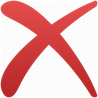 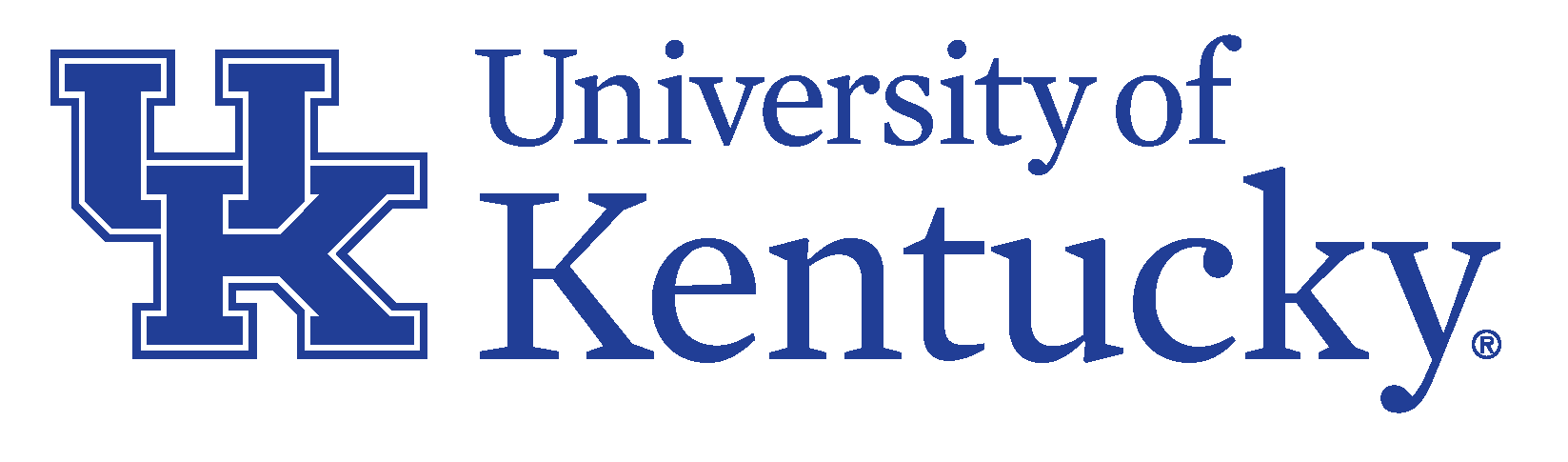 Descriptive -> Predictive
Goal: Enhance existing predictive models of retention and academic performance
Tested a variety of psychosocial / behavioral scales
Motivation, Learning Strategies, Goal Setting, Grit, Academic and College Life Self-Efficacy, etc.
Initial efforts failed; factors did not add to predictive value of existing objective data
Test scores, HS GPA, Unmet $ need, First Generation
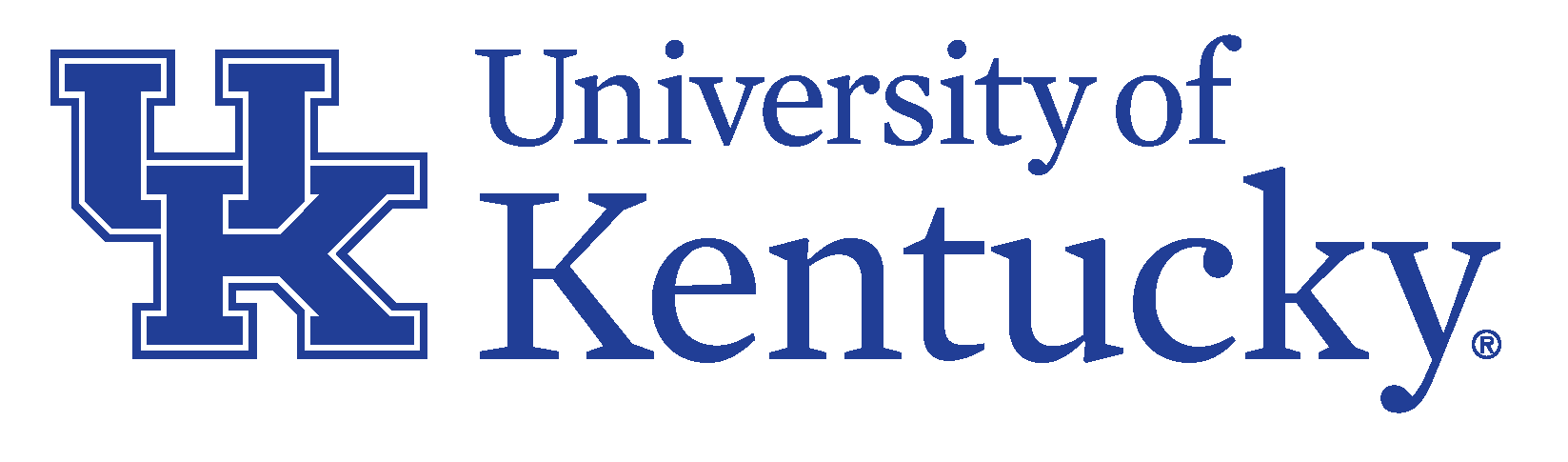 Success at last!
Useful variables found, 13-14% improvement in objective predictive model
–Belonging				  	– Engagement
–Personal crisis 			  	– Academic capital   
–Financial concerns  		– Academic support 
–Peer comparison
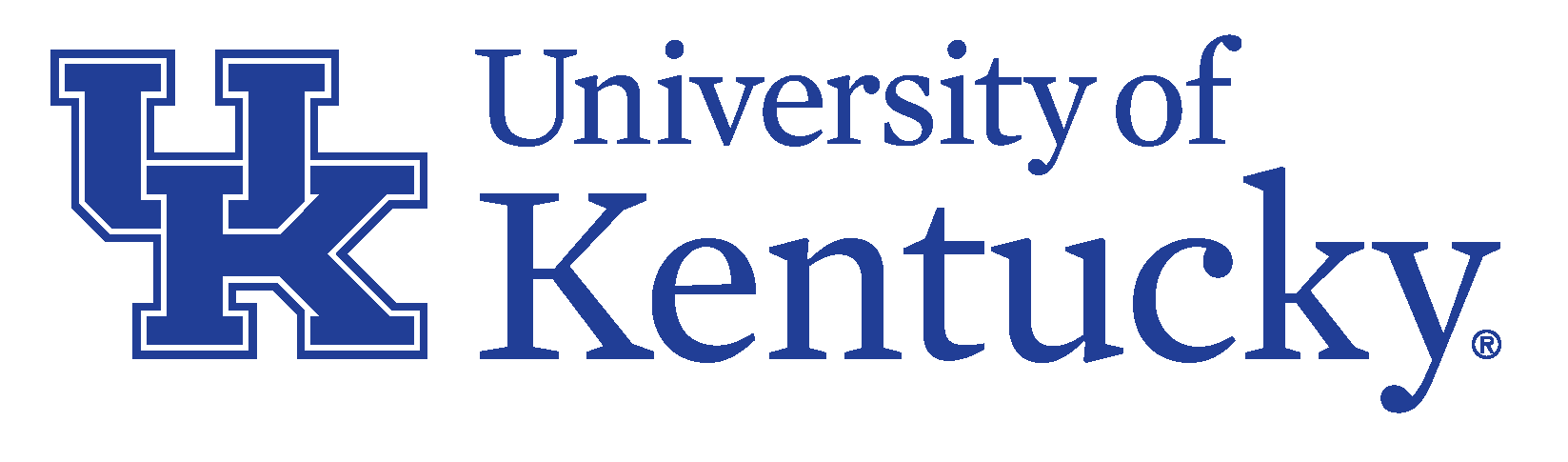 Now that we can predict,
can we intervene in a timely way?

What do we need to make this happen?
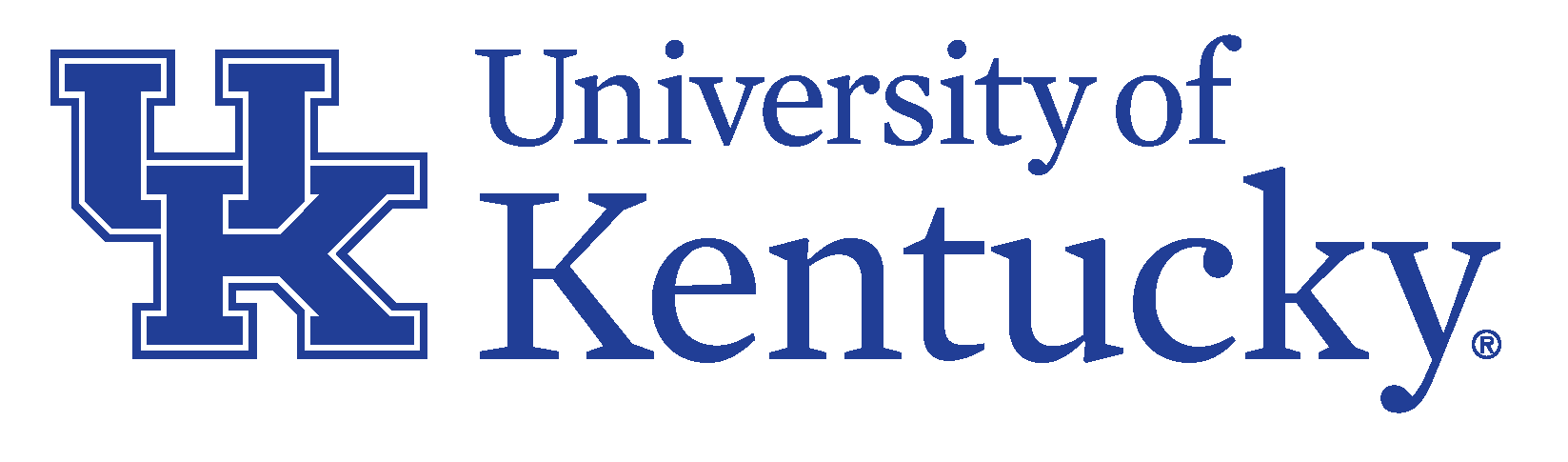 Requirements for Timely Intervention
Actionable information
High response rate (≥90%)
Campus partnerships
Well-structured data
Automated data flow
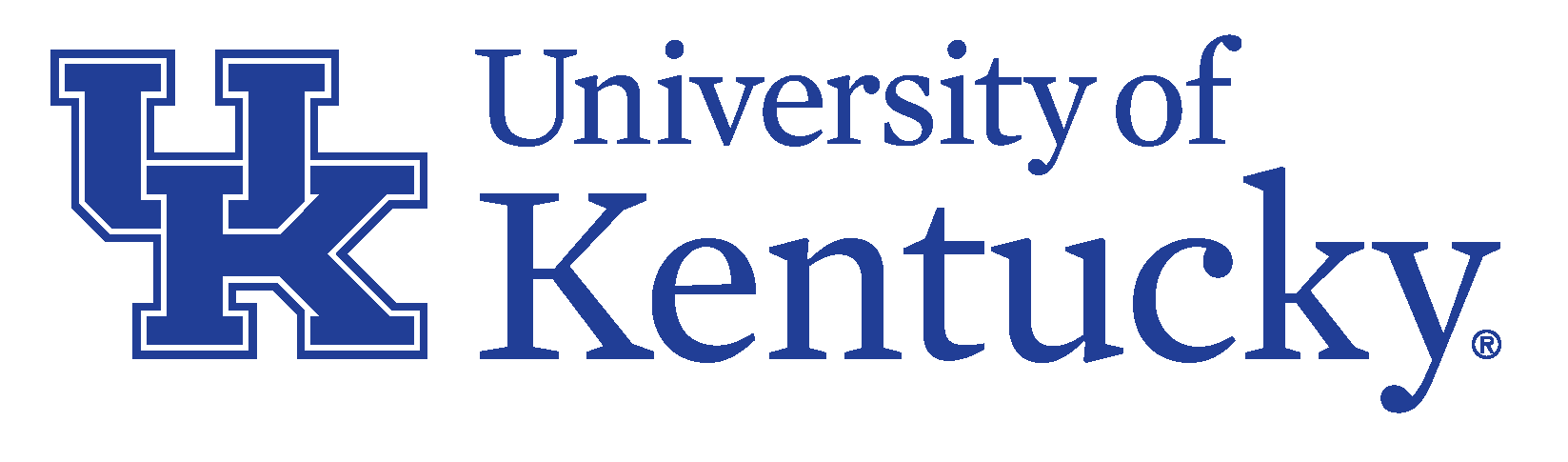 Survey vs Questionnaire
Survey
Designed to collect information from large groups of people
Purpose is aggregate reporting
Can be anonymous
Can use a population sample
Voluntary participation
Low response rates may be acceptable
No personal benefit to respondent
Questionnaire
Designed to collect information from large groups of people
Purpose is individual intervention
Must be identifiable
Must invite entire population
Required for intervention action
Need high response rates (≥90%.)
Direct personal benefit to respondent, based on their needs
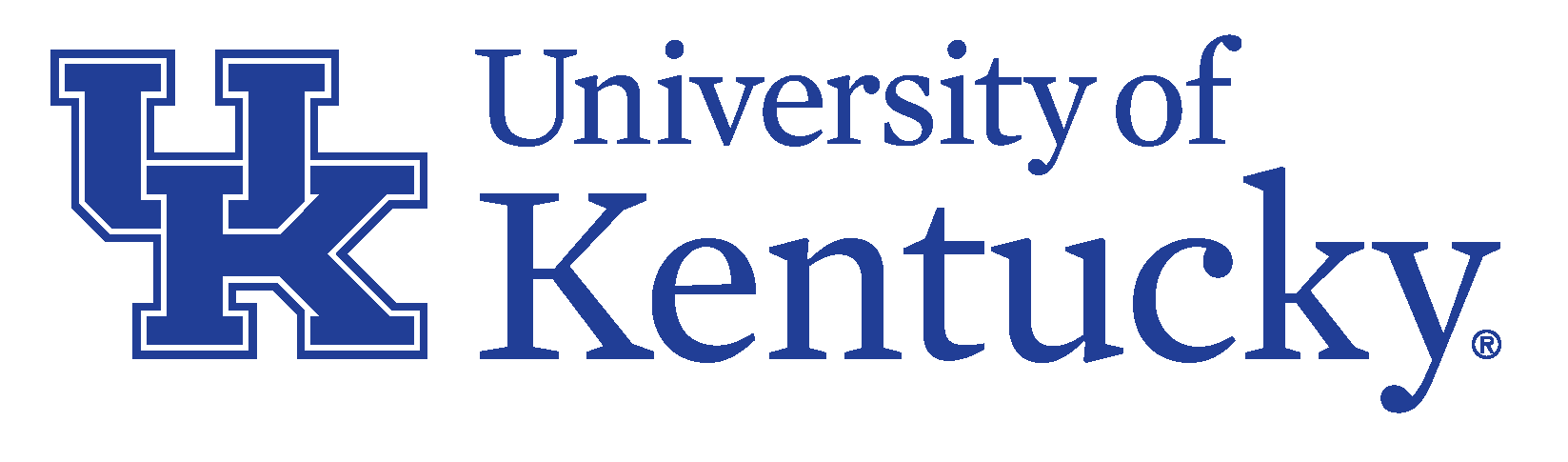 Primary Campus Partners
Institutional Research
Information Technology Services
Student and Academic Life
Campus Housing / Residence Life
Community of Concern / Basic Needs Office
...and many other student services offices
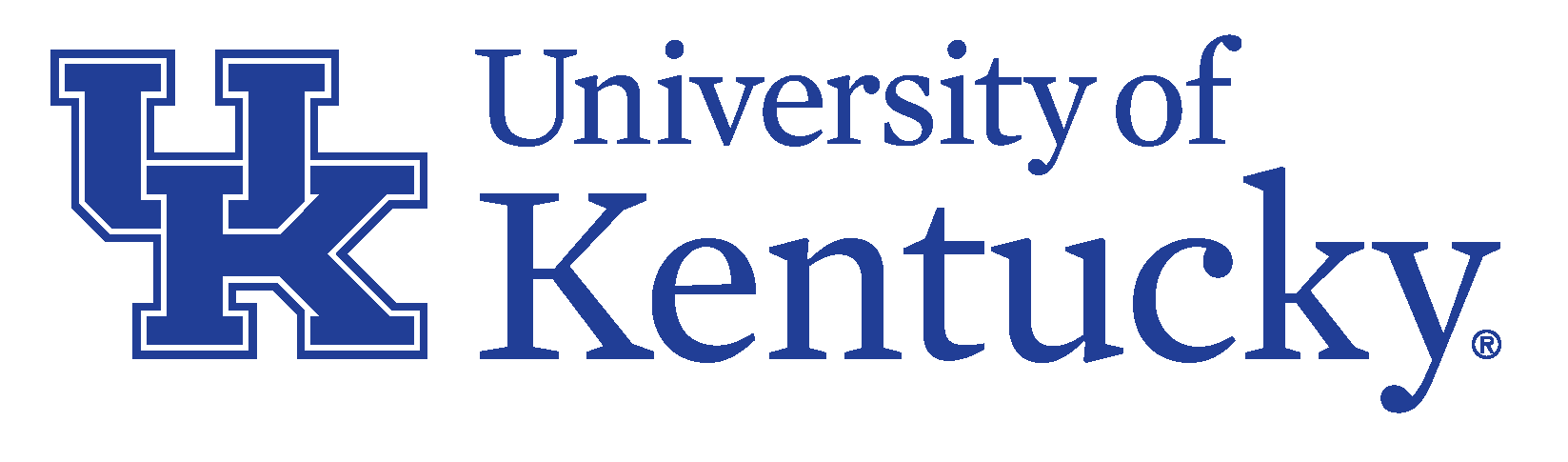 Data Sharing
Need to roll-up data into usable chunks for partners
Used response pattern mapping to create flags (pending action) and triggers (immediate action)
Self-reported areas of concern
Response patterns indicating risk
Shared data with partners using Qualtrics data connectors, API, email triggers
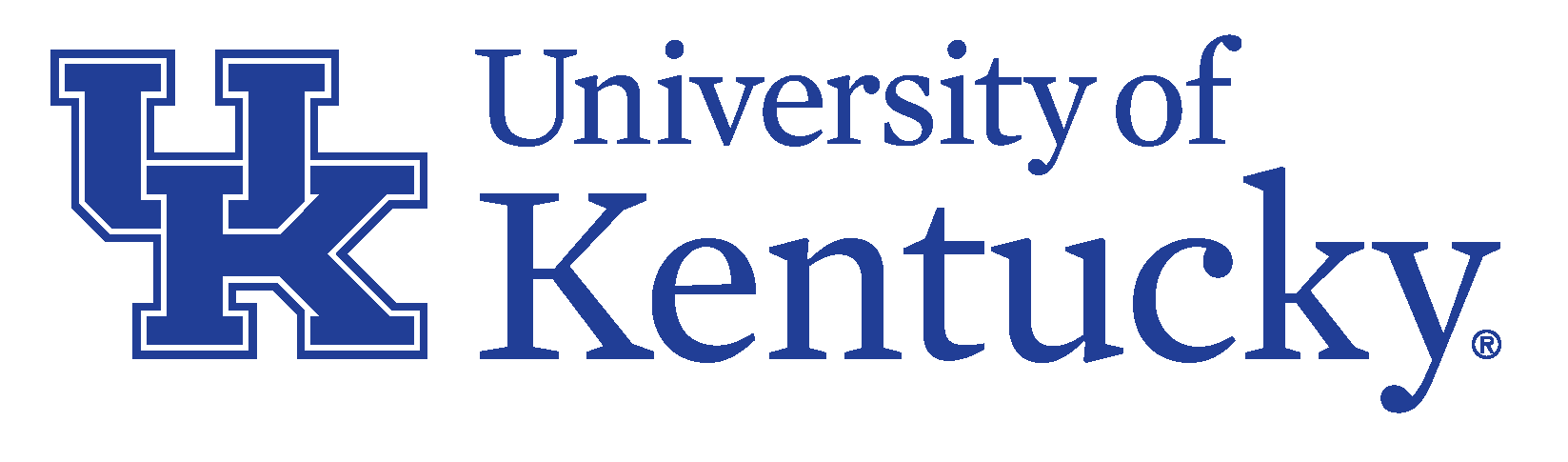 Student Interventions
~6000 responses, 56% have at least 1 flag, 31% have 2 or more, 1% have 7 or more (out of 10)
Combine FYSQ flags with info from other sources and triage
Reduces duplication of effort
Coordinates efforts so most critical concerns can be addressed first and/or holistically
Interventions can be low-, mid-, or high-touch depending on student need and institutional resources
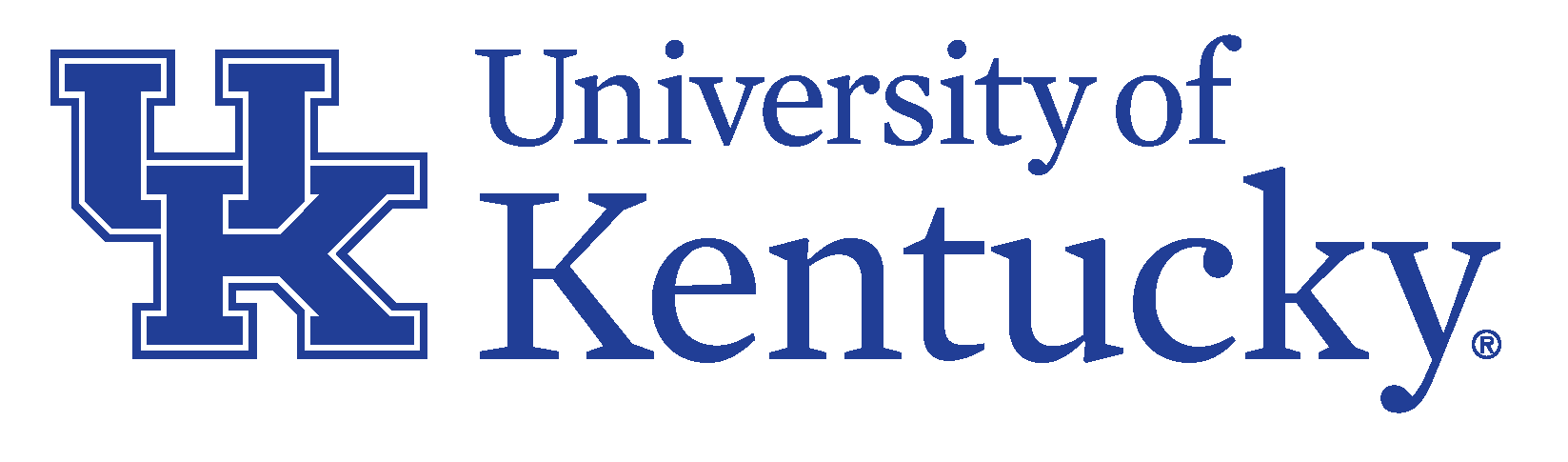 THANK YOU - Q&A, DISCUSSION

Leveraging Data-Driven Decision Making to Drive Student Success, Retention, and Accessibility Initiatives
Eric Kunnen (Grand Valley State University)John Scott (Blackboard Inc.)Virginia Lacefield (University of Kentucky)Brian Bourgon (College of Southern Nevada)
Session EvaluationsThere are two ways to access the session and presenter evaluations:
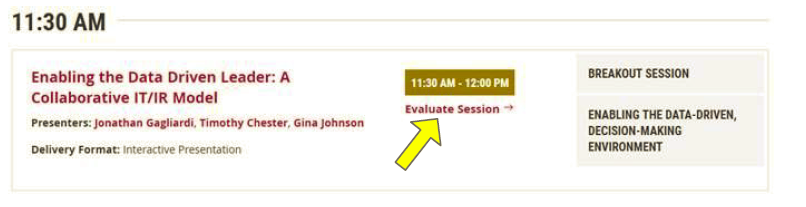 1

2
In the online agenda, click on the “Evaluate Session” link
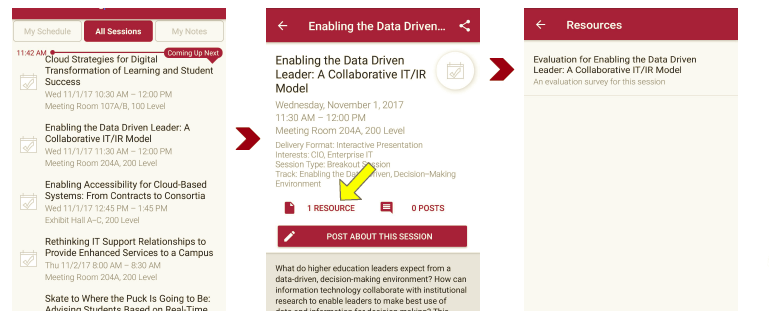 From the mobile app, click on the session you want from the schedule > then scroll down or click on the associated resources > and the evaluation will pop up in the list